Слово – не воробей
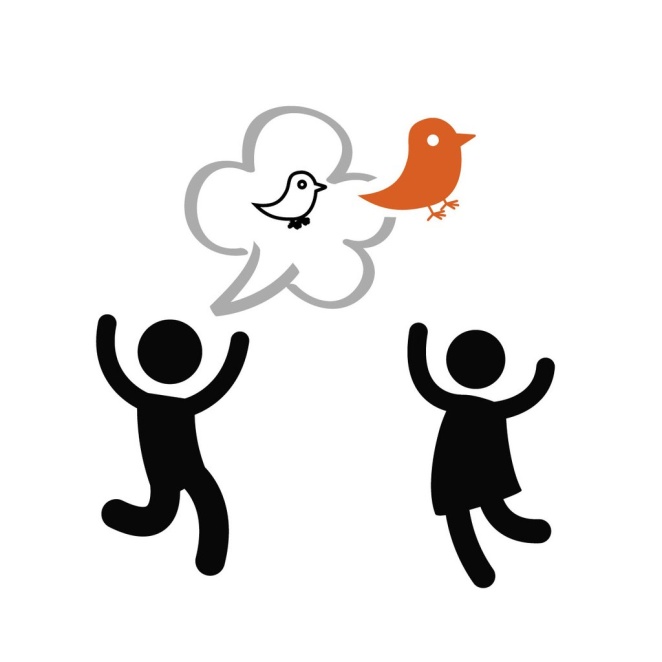 Советы для родителей
Автор:
Ольга Михайловна Степанова
учитель английского языка 
МБОУ «Цивильская СОШ №1 
имени Героя Советского Союза  
М.В. Силантьева»
города Цивильск 
Чувашской Республики
2016
Психологи советуют досчитать до 10, прежде чем что-то говорить во время ссоры, ведь иногда слова ранят больше, чем поступки. Когда папа с мамой ссорятся, больно ребенку. Простая ссора может превратиться порой в конфликт с самыми худшими результатами… 
Перед Вами – простые, конструктивные и полезные советы на каждый день.
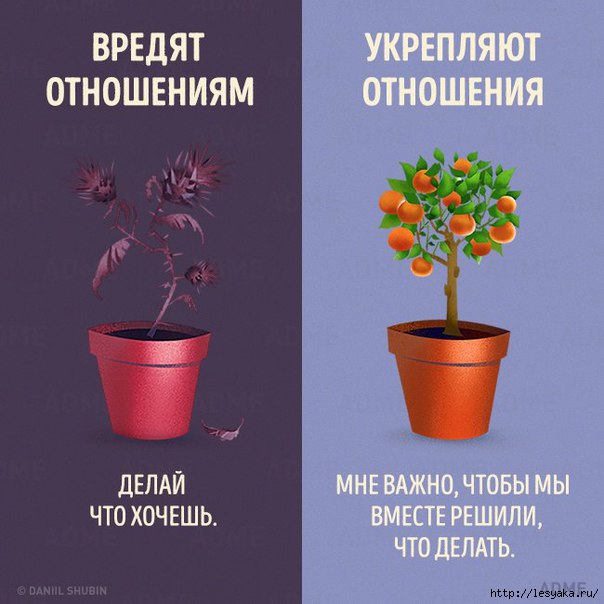 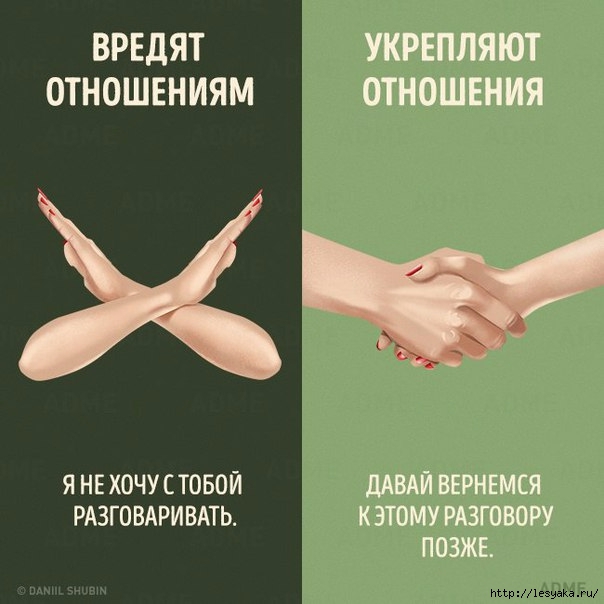 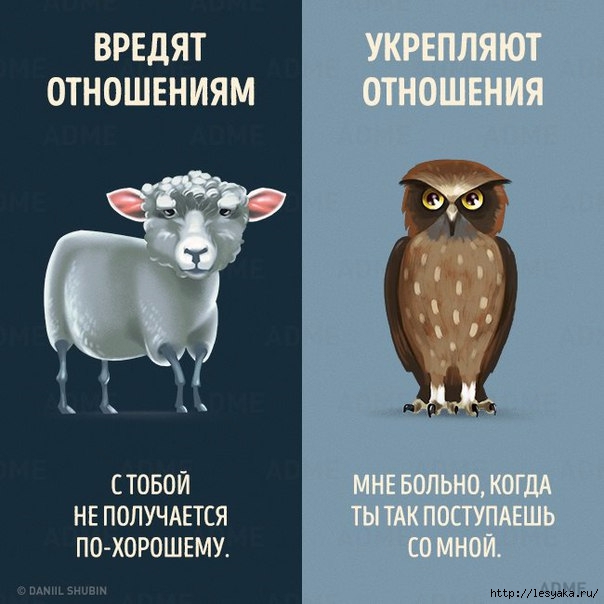 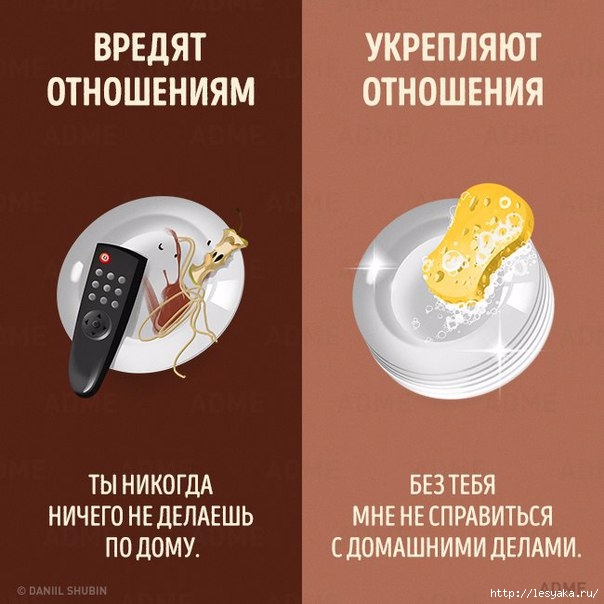 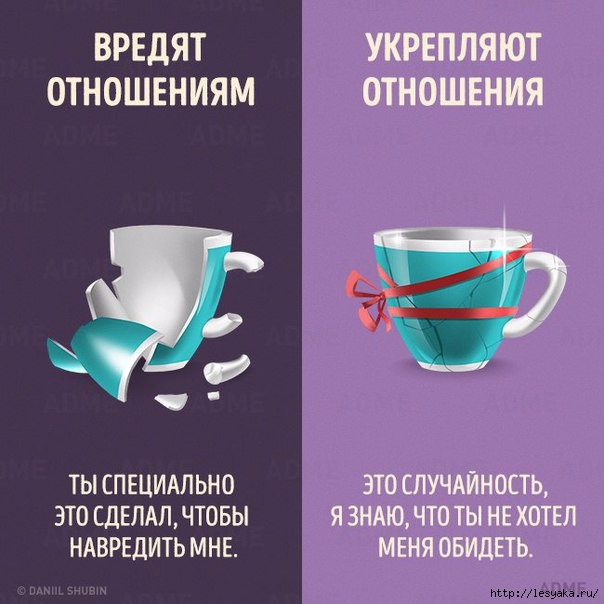 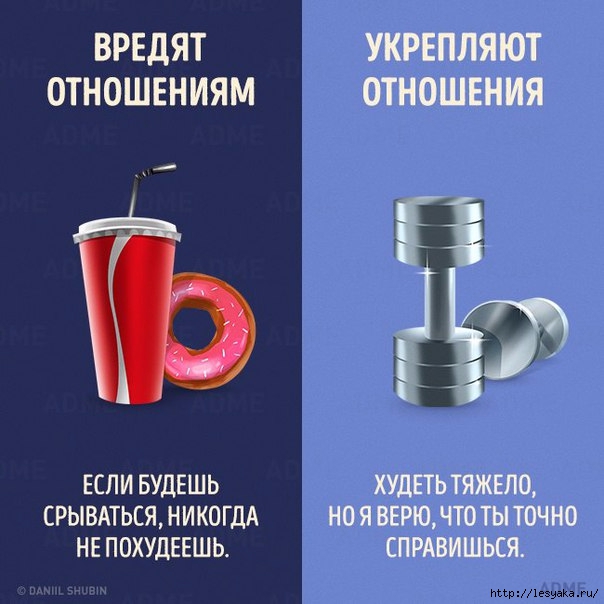 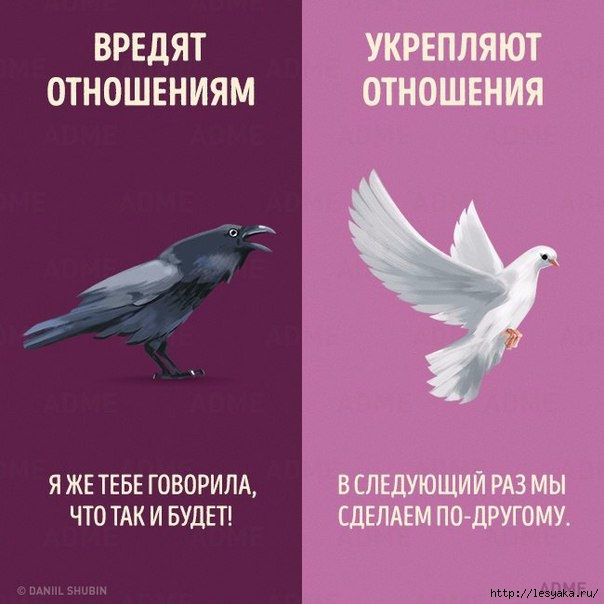 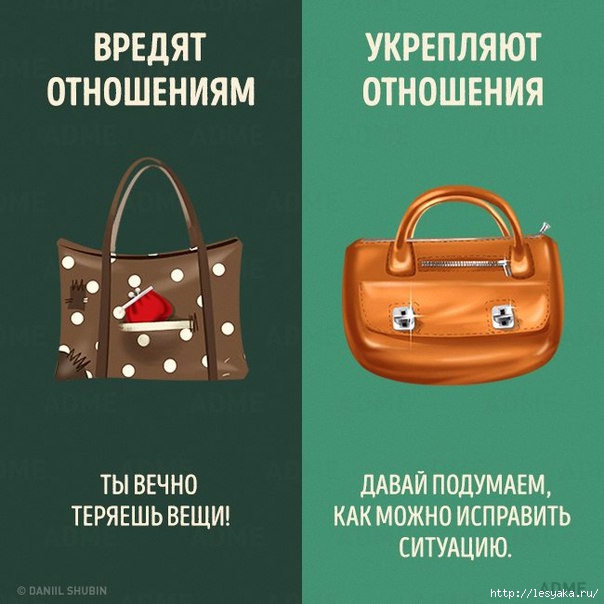 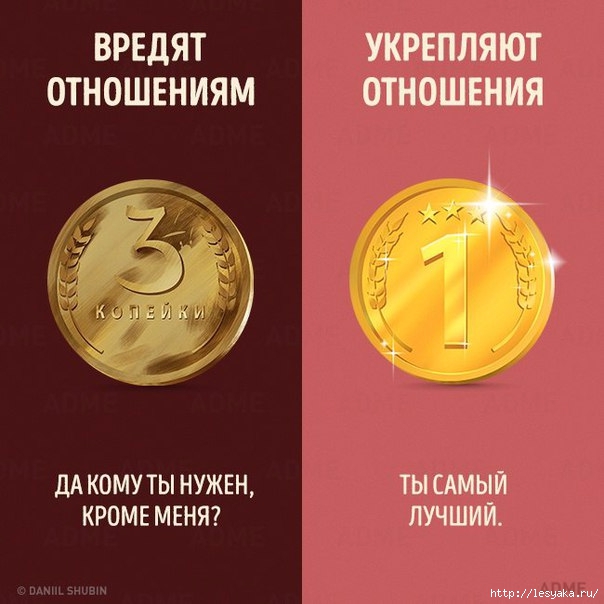 Всеголишь несколько советов, но они такие весомые и значимые, правда?
Берегите отношения 
в семье!
Хорошие отношения между папой и мамой в семье  – залог умелого и успешного воспитания ребенка, залог будущего вашего ребенка.
Источник
http://img1.liveinternet.ru/images/attach/d/0/129/260/129260915_3925073_IKFc0kpW4JM_1_.jpg 
http://img0.liveinternet.ru/images/attach/d/0/129/260/129260918_GC_Urw4wsLo.jpg    
http://img0.liveinternet.ru/images/attach/d/0/129/260/129260922_bVieqytHLp8.jpg
http://img1.liveinternet.ru/images/attach/d/0/129/260/129260923_Jh7gaeAdafM.jpg http://img0.liveinternet.ru/images/attach/d/0/129/260/129260924_M87tD6kDkxc.jpg http://img1.liveinternet.ru/images/attach/d/0/129/260/129260925_HD729RsgALI.jpg http://img0.liveinternet.ru/images/attach/d/0/129/260/129260926_erXW3kc_PU.jpg http://img0.liveinternet.ru/images/attach/d/0/129/260/129260928_yGO2O7d3hrc.jpg http://img1.liveinternet.ru/images/attach/d/0/129/260/129260929_T0CGGfNp7IA.jpg  
Источник